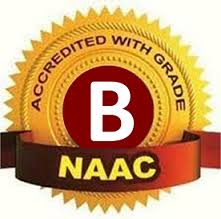 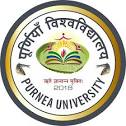 M.L. Arya College, Kasba(NAAC “B” Grade College)
INTERNATIONAL POLITICS
                                                
Topic-Why Globalization?
                                                              
Lecture- 09


                                                               
  				 Presented By 
Dr. Anuany Prakash Sinha 
Guest   Faculty
Dept. of Political Science
oS'ohdj.k ds i{k esa rdZ
blds i{k esa vius rdZ izLrqr djrs gq, dgrs gSa fd ;g fo'o ds lHkh yksxksa ds fy, fodkl izkIr dj ldrk gS] rFkk mUgsa yxkrkj dk;e jgus okys fodkl ds mís'; dh izkfIr esa lgk;rk dj ldrk gSA egklfpo dksQh vUuku us vius Hkk"k.k ds 'kh"kZd & ßge nqfu;k ds yksx % 21oha 'krkCnh esa la;qDr jk"Vª dh HkwfedkÞ esa dgk fd oS'ohdj.k ds ykHk Li"V gSa & vf?kd rst xfr ls fodkl] jgu&lgu dk mPprj Lrj] ns'kksa vkSj O;fDr;ksa ds fy, u,&u, voljA blds fy, gesa blesa viuk egRoiw.kZ ;ksxnku nsuk pkfg,A Je ekun.M U;k;ksfpr gksus pkfg,] ekuokfèkdkjksa dk vknj fd;k tkuk pkfg, vkSj i;kZoj.k dh lqj{kk djuh pkfg,A oS'ohdj.k dh izfØ;k us fo'o vFkZO;oLFkk dh dbZ #dkoVsa nwj dj nh gSaA blls O;kikj esa [kqykiu vk;k gS vkSj fons'kh fuos'k ds izfr mnkjrk esa o`f) gqbZ gSA blds dkj.k foÙkh; o O;kikj {ks=k esa mnkj uhfr;ksa dk fuekZ.k fd;k x;k gSA vkt tsV foeku] mixzg] baVjusV dh otg ls ns'kdky dh lhek,a vFkZghu gks xbZ gSA
vkt varjkZ"Vªh; cktkj dk mnkjhdj.k gks x;k gSA jk"Vªh; lEizHkqrk,a lhekfoghu gksus yxh gSaA nqfu;k fldqM+dj ,d 'Global Village' cu xbZ gSA 
	bl izdkj oS'ohdj.k dh izfØ;k ds dkj.k lEizHkqrk] Lok;Ùkrk vkSj LorU=krk dh ladh.kZ ifjHkk"kk,a fldqM+ xbZ gSaA lapkj Økafr vkSj oS'ohdj.k us tkrh;rk dks xfr'khy cuk fn;k gSA vkt fo'o dk izR;sd ns'k ,d nwljs ds dkQh ikl vk x;k gSA HkkSxksfyd nwfj;ka lekIr gks xbZ gSA blls varjkZ"Vªh; vkfFkZd lacaèk u, :i esa is'k gq, gSaA blesa izR;sd O;fDr o ns'k dks vkfFkZd fodkl esa Hkkxsnkjh ds volj iznku fd, x, gSaA blfy, vfèkd rst vkfFkZd fodkl rFkk fodkl ds u, volj izR;sd dks iznku djus ds fy, Hkwe.Myhdj.k vFkok oS'ohdj.k cgqr vfèkd t:jh gSA 

oS'ohdj.k ds foi{k esa rdZ 
	;|fi oS'ohdj.k dh izfØ;k us fo'o ds ns'kksa dks dqN ykHk Hkh igqapk;k gS] ysfdu mlus yksxksa dks udkjkRed :i esa vfèkd izHkkfor fd;k gSA blds ykHk U;k;ksfpr o leku ugha gSaA fo'o cktkj vc rd lgHkkxh lkekftd y{; ij vkèkkfjr ugha gks ldrk gSA blds foi{k esa fuEufyf[kr rdZ fn, tk ldrs gSa&
1- oS'ohdj.k detksj ns'kksa ds fy, gkfudkjd gSA ikj&lhek O;kikj rFkk fuos'k detksj ns'kksa ds vkfFkZd fgr esa ugha gSA ;g bu ns'kksa esa yksdrU=kh; fu;a=k.k dks f'kfFky dj nsrk gSA blesa vkfFkZd lEcUèk jktuhfrd lEcUèkksa ij Hkkjh iM+rs gSaA blesa eqDr O;kikj rFkk lqj{kkokn ds chp Vdjko iSnk gks tkrk gSA

2- fo'ohdj.k fodflr ns'kksa ds fgrksa dk iks"kd gSA cM+h cM+h cgqjk"Vªh; dEifu;ka fodflr ns'kksa ds fgrksa ds lao)Zu esa gh dk;Z djrh gSA blds dkj.k mRikndrk rFkk fuos'k njsa dkQh fxjh gSaA c<+s gq, foÙkh; izokg us iwath cktkjksa esa vfèkd rjyrk rFkk okLrfod C;kt njksa dks dkQh Å¡pk fd;k gSA blls 'ks;jksa dh [kjhn rFkk lêsckth dks
izksRlkgu feyk gSA bl izfØ;k us fodflr ns'kksa dks gh T;knk ykHk igqapk;k gS] fodkl'khy ns'kksa dks ughaA

3- blus fodflr vkSj fodkl'khy ns'kksa ds chp vk; dh vlekurk dks c<+k fn;k gSA cgqjk"Vªh; dEifu;ksa us de osru ij gh vPNk dkjksckj djds fodflr ns'kksa dks vfèkd ykHk igqapk;k gSA 1960 esa ;g vUrj 30%1 dk Fkk] tks vc 82%1 dk gks x;k gSA blh dkj.k fodkl'khy ns'k iwath iyk;u dk lgu djds Hkh fons'kh iwath fuos'k dks c<+kus dk iz;kl dj jgs gSaA
4- blus fodkl'khy ns'kksa ij _.kksa ds Hkkj dks c<+k fn;k gS vkSj blls fo'o esa foÙkh; ladV vkus dh laHkkouk c<+ xbZ gSA 

5- fo'ohdj.k dk laLFkkxr <kapk Hkh HksnHkkoiw.kZ gSA blesa ,d rjQ rks O;kikj rFkk iwath izokg dks eqDr vkèkkj iznku fd;k x;k gS vkSj nwljh rjQ rduhd rFkk Je izokg dks jksdk tk jgk gSA fodflr ns'kksa dh rks ;g bPNk gS fd fodkl'khy ns'k vius cktkjksa dks muds fy, [kksy nsa ysfdu rduhdh gLrkarj.k dh ekax u djsaA

6- ;g izfØ;k jk"Vªh; lEizHkqrk dk guu djrh gSA fo'o O;kikj laxBu ds nk;js esa jk"Vªh; lEizHkqrk ds fo"k; Hkh vk x, gSaA fo'ohdj.k fdlh jk"Vª dh vkfFkZd xfrofèk;ksa vkSj lkekftd lEcUèkksa dks Hkh izHkkfor djus esa l{ke gSaA

7- blls LFkkuh; O;kikfjd fgrksa dks vfèkd gkfu gks jgh gSA blus LFkkuh; O;kikfjd fuxeksa dks cgqjk"Vªh; fuxeksa dk
fiNyXxw cuk fn;k gSA
8- ;g uo&mifuos'kokn dks etcwr cuk jgk gSA ekStwnk fo'o vkfFkZd laLFkk,a fodflr ns'kksa dks ykHk igqapk jgh gSa vkSj fodkl'khy ns'kksa dk 'kks"k.k dj jgh gSaA 

	bl izdkj fo'ohdj.k dh izfØ;k us fodkl'khy ns'kksa dks gh vfèkd uqdlku igqapk;k gSA blus yksdra=k dks detksj fd;k gSA blus vkfFkZd 'kfDr dks jktuhfrd 'kfDr ij gkoh dj fn;k gSA blls cgqjk"Vªh; fuxe fodflr ns'kksa ds fgrksa esa dk;Z djus okyh laLFkk cu x, gSaA blesa varjkZ"Vªh; vkfFkZd laLFkk,a IMF, WTO, World Bank fodflr ns'kksa dh vFkZO;oLFkkvksa dks lqn`<+ djus dh fn'kk esa gh dk;Z dj jgs gSaA vkt varjkZ"Vªh; vkfFkZd le>kSrs fof'k"V O;kikfjd oxZ ds fgrksa ds iks"kd gks x, gSa] blus fodflr ns'kksa ds m|ksxksa dh rks lqj{kk dh gS] ysfdu fodkl'khy ns'kksa ds m|ksxksa dks iru dh vksj èkdsy fn;k gSA blus fodflr rFkk fodkl'khy ns'kksa esa vk; ds vUrj dks vfèkd c<+k fn;k gSA
THANK YOU